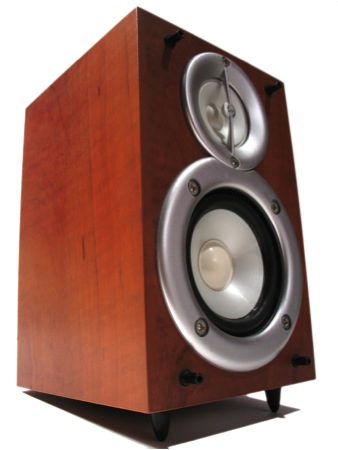 J Taylor Childers (Uni. Heidelberg)
Sarah Demers (Yale Uni.)
Kostas Kordas (Univ. of Thessaloniki)
Ricardo Goncalo (Royal Holloway)
TDAQ Speakers Committee Report
9/29/11
TDAQ Steering Group Meeting
1
Reminder
Look at TDAQ Speakers Committee (TDSC) wiki for information on future conferences and record of contributions sent:
https://twiki.cern.ch/twiki/bin/viewauth/Atlas/TDAQSpeakersCommittee
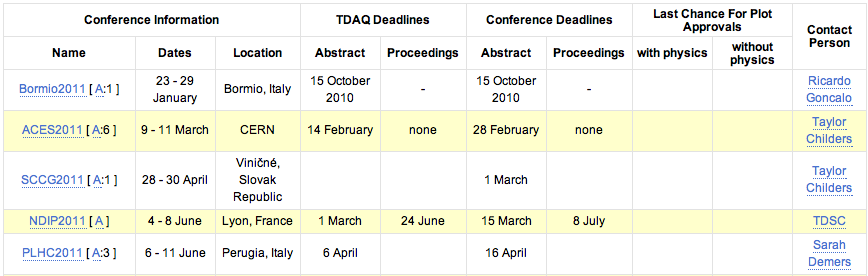 9/29/11
TDAQ Steering Group Meeting
2
Statistics

Posters:
14 Cat. A
4 Cat. C

Talks:
21 Cat. A
8 Cat. C

TBD:
23 abstracts

Future:
3 abstract deadlines to come

Emails to TDSC:
1103 since January… no, 1104! no, 1105!…
9/29/11
TDAQ Steering Group Meeting
3
Talk/poster/proceedings approval procedure
Procedures are simple and well described in our Twiki
Note that abstracts sent to conferences MUST be checked by TDSC – mostly just ensure internal consistency and no overlap
 In addition, slides, posters and proceedings papers MUST be reviewed
Agree on abstract within appropriate subgroup
Submit abstract to TDSC for a particular conference
Yes
Submit abstract to conference
TDAQ approves abstract
No
9/29/11
TDAQ Steering Group Meeting
4
Reminder of speaker selection  procedure
Speaker priority for conference talks comes from nominations by:
Institute Representatives
TDAQ Subgroup Convener

TDSC, guided by the TDMT, assigns  final priority based on:
Date of last TDAQ conference talk
Job needs (looking for job)
Subgroup convener’s input
Level of contribution within TDAQ
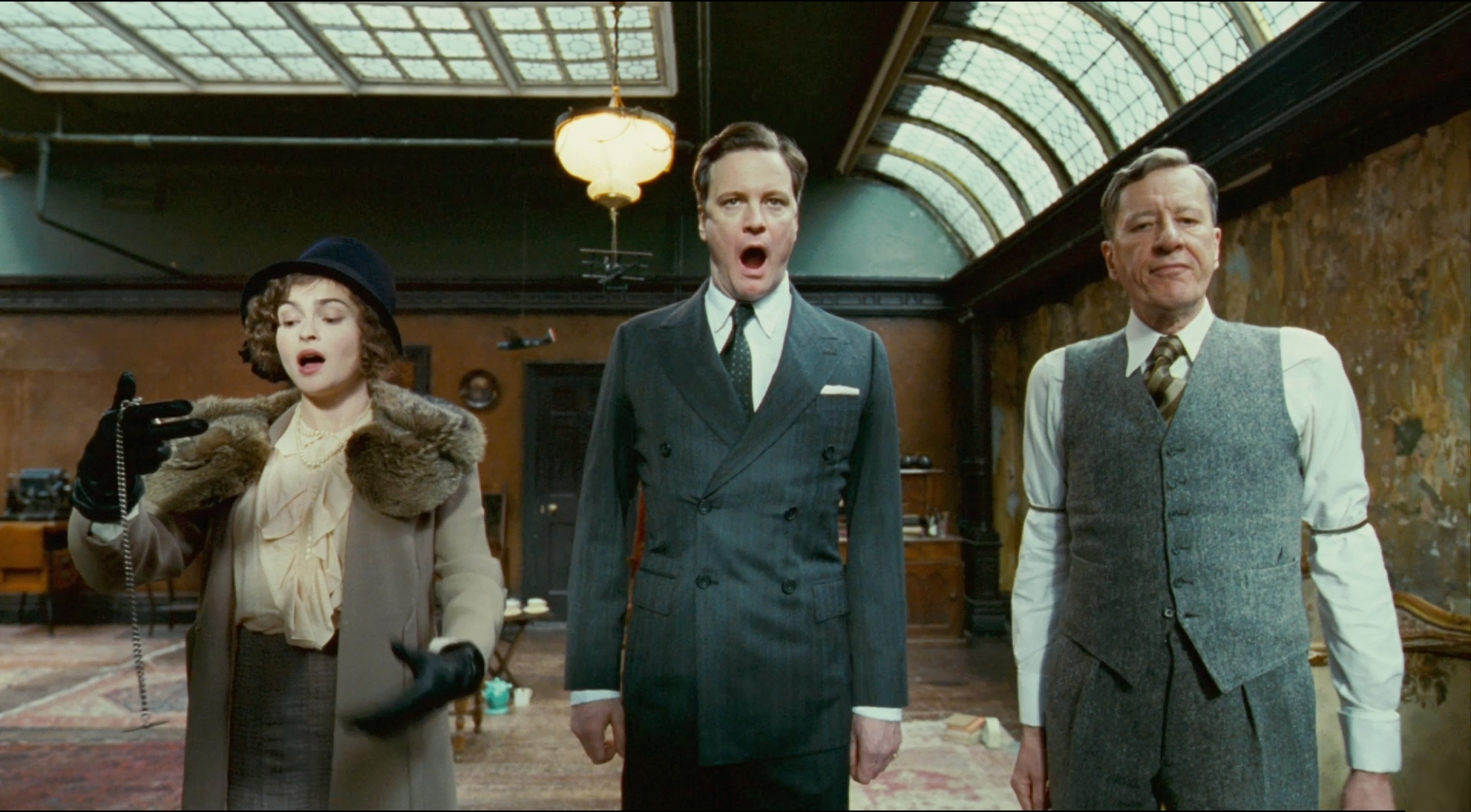 Note:
Giving a TDAQ talk has no effect on eligibility to give an ATLAS talk 
Showing a poster also independent and has no effect on eligibility
Institute Reps. encouraged to nominate their members in SCAB Database 
Waiting list for physics talks is long, so nominations are important!
9/29/11
TDAQ Steering Group Meeting
5
Tools for speaker selection & bookkeeping
The Twiki is our main tool for bookkeeping contributions to conferences
To manage author list and speaker selection currently use Excel …

We would like a solution which:
Facilitates producing TDAQ author lists 
Facilitates TDSC access to “priority” of each TDAQ speaker
Is easy to keep up to date: 
Easy to update information on TDAQ members’ activity 
Easy to update speaker priority through “nominations”

TDSC interacted with GLANCE team to adapt ATLAS SC authors database
Still in development – not yet clear when it could be in production

Glance team implemented new roles:
System Project Leader TDAQ – will nominate atlas people
TDSC Member – will see nomination information
TDSC Chair – as a separate role: can enter TDSC priority
Institute Representative – can nominate own institute members
TDAQ Sub-group Convener – can nominate TDAQ members
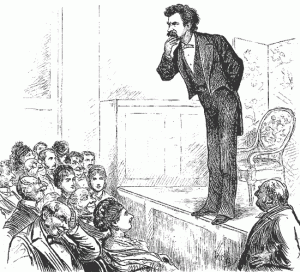 9/29/11
TDAQ Steering Group Meeting
6
Glance interface
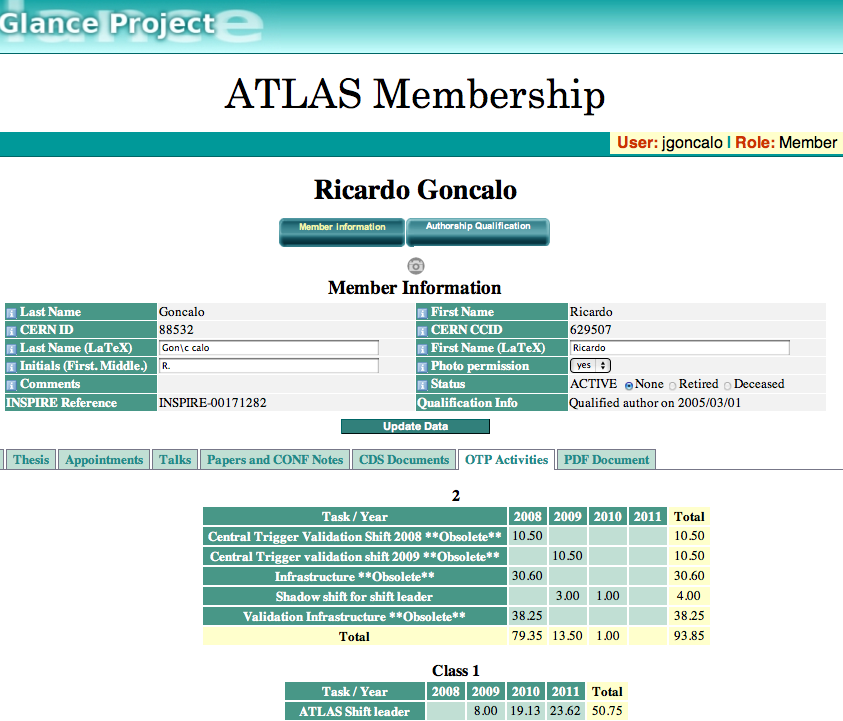 Only use will tell, but looks promising

With the right functionality could make some tasks a lot easier

Important to keep TDAQ member activities info up to date: DAQ, LVL1 Trigger, and HLT
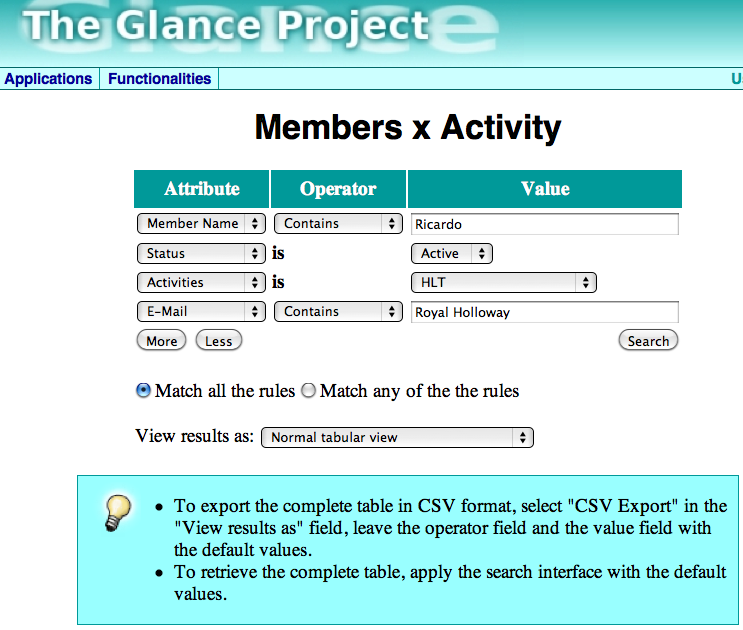 9/29/11
TDAQ Steering Group Meeting
7
Current Issues
Authors list
New TDAQ authors list almost finalized
Currently with Chris and David for final checks

TIPP 2011 Proceedings deadline extended to 15 October
Note this means an internal deadline of 2nd October 
One paper still pending (online luminosity)
TIPP2011 speakers submitting proceedings to the conference were asked to sign a copyright form 
CERN is negotiating with Elsevier who publishes proceedings to define agreement
Speakers should NOT sign copyright form before negotiations done
If same situation arises in future conferences please as us for guidance
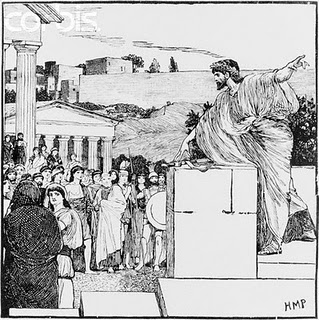 9/29/11
TDAQ Steering Group Meeting
8
Conclusions
We’re sending : 
18 posters and 29 talks to various conferences 
23 other abstracts still to be accepted/rejected 
Reminder of procedures for submitting abstracts etc
Information on past or future conferences can be found in TDSC Twiki: https://twiki.cern.ch/twiki/bin/viewauth/Atlas/TDAQSpeakersCommittee 
Tools for bookkeeping and managing speakers & conferences are evolving
New TDAQ Authors List coming soon
Copyright and caveats
9/29/11
TDAQ Steering Group Meeting
9